Football Trajectories and Air Resistance
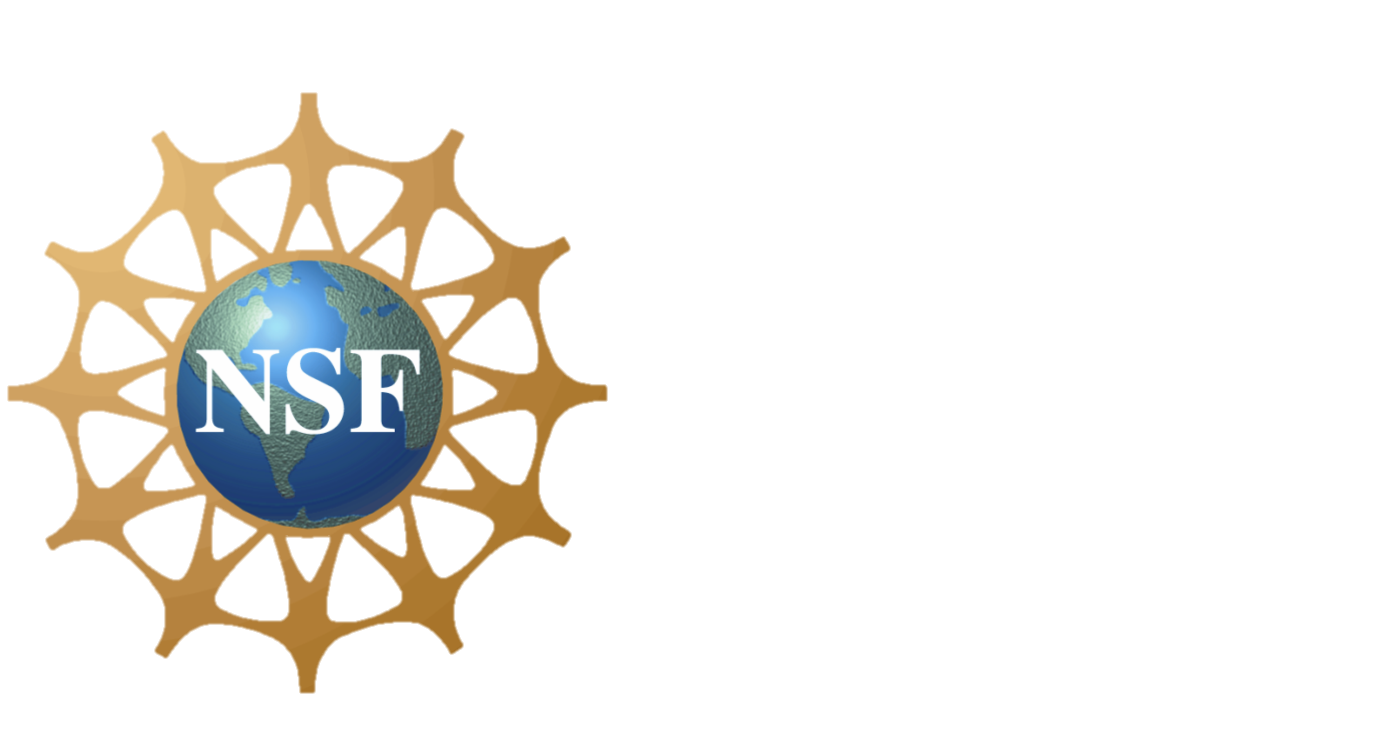 Jesse Y. Lin1, Chase M. Pfeifer2,3,4, Judith M. Burnfield3,4, Timothy J. Gay5
1Lincoln East High School; 2University of Nebraska-Lincoln Dept. of Mechanical Engineering & Materials Engineering, 3Nebraska Athletic Performance Lab; 4Madonna Rehabilitation Hospital Institute for Rehabilitation Science and Engineering; 5University of Nebraska-Lincoln Dept. of Physics & Astronomy
Introduction
Trajectory Physics
Results
This research studies the effect of different football kicking geometries on the flight trajectory of the ball. We used a mechanical kicker (Fig.1) to systematically study the effect of the kick angle θ (see Fig.2) and the position of the impact, β, on the ball’s flight.  A computer program to simulate the ball’s flight was written as well, giving us the ability to study the role of air drag.
The Mechanical Kicker
Data for this experiment was gathered with the kicking device in Figure 1 and 3D motion capture equipment, adjusted for various launch conditions and kicking geometries.
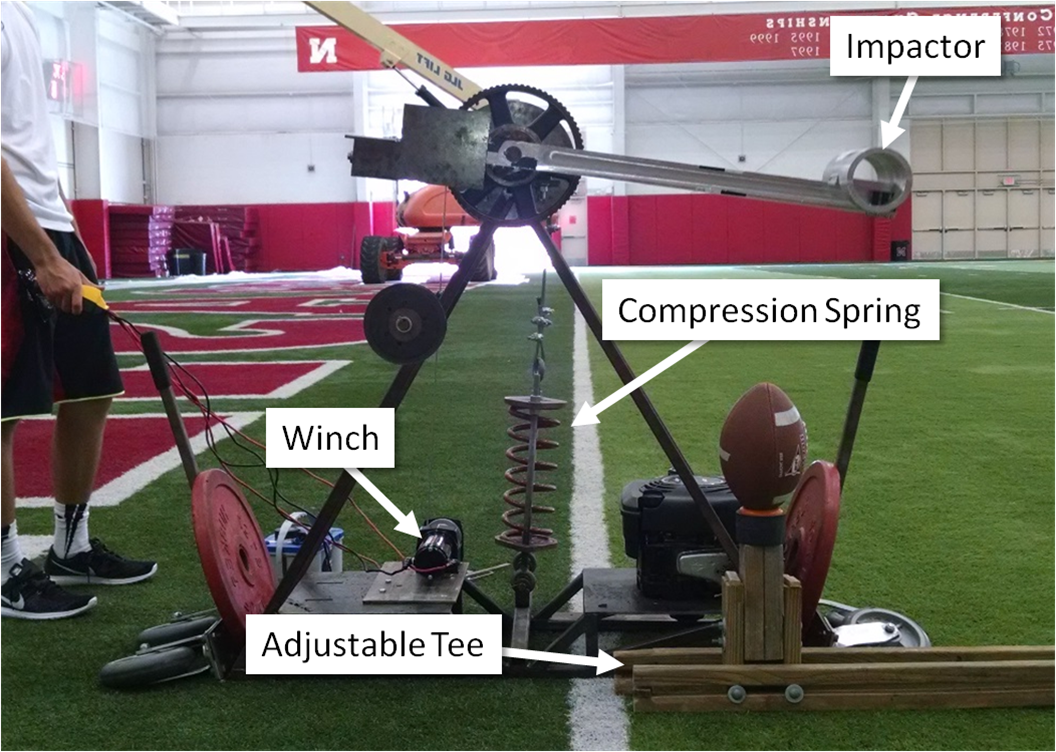 Figure 4. Drag coefficient/mass as it varies with the impact parameter.
Results from data collection show a maximum range for intermediate values of beta. This trend could have resulted from the fact that intermediate values of beta result in the impactor kicking the ball normal to its surface with less energy changed into rotation. We can also conclude that the kick angle has little to no effect on the range of the football. Using our program to calculate drag coefficients for each launch condition, we can also see a weak upwards trend in the drag coefficient as the impact parameter increases.
Figure 1. Photograph of the kicking device.  The impactor delivers the force to the ball.
Acknowledgments
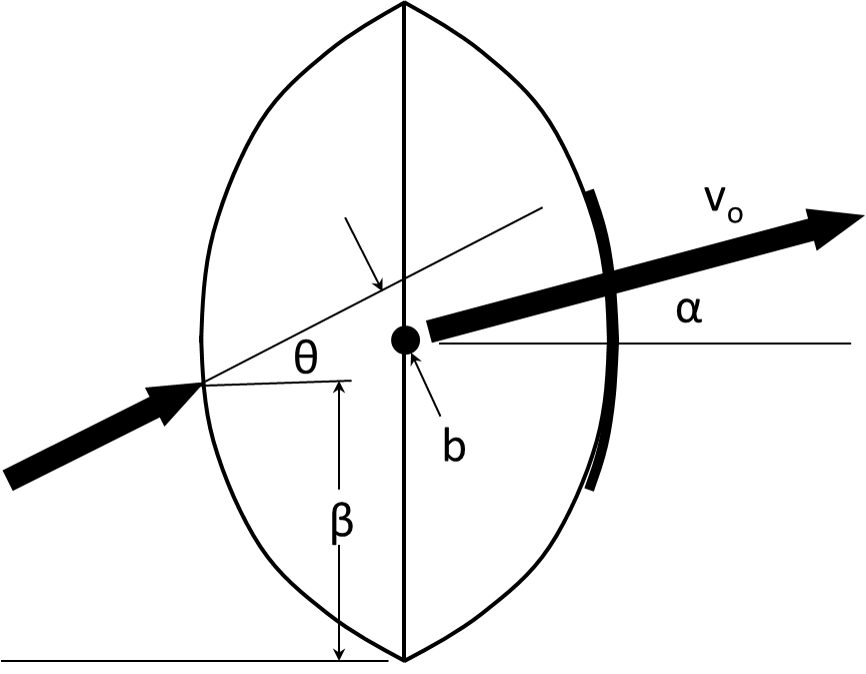 Research facilities and 3D motion capture equipment provided by the Nebraska Athletic Performance Lab. 2D video equipment provided by the University of Nebraska-Lincoln Department of Mechanical & Materials Engineering. This work was supported in part by NSF GRANT PHY-1505794.
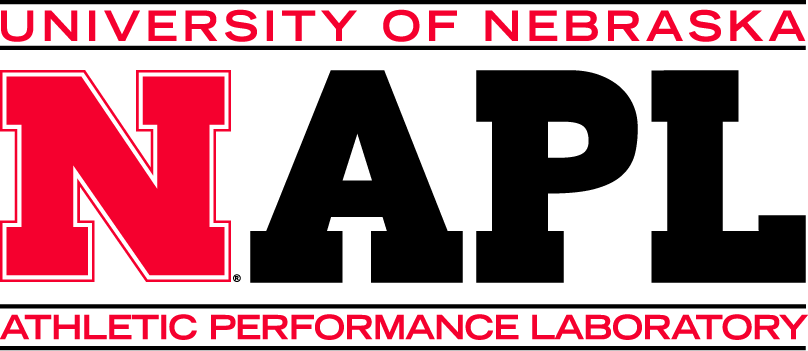 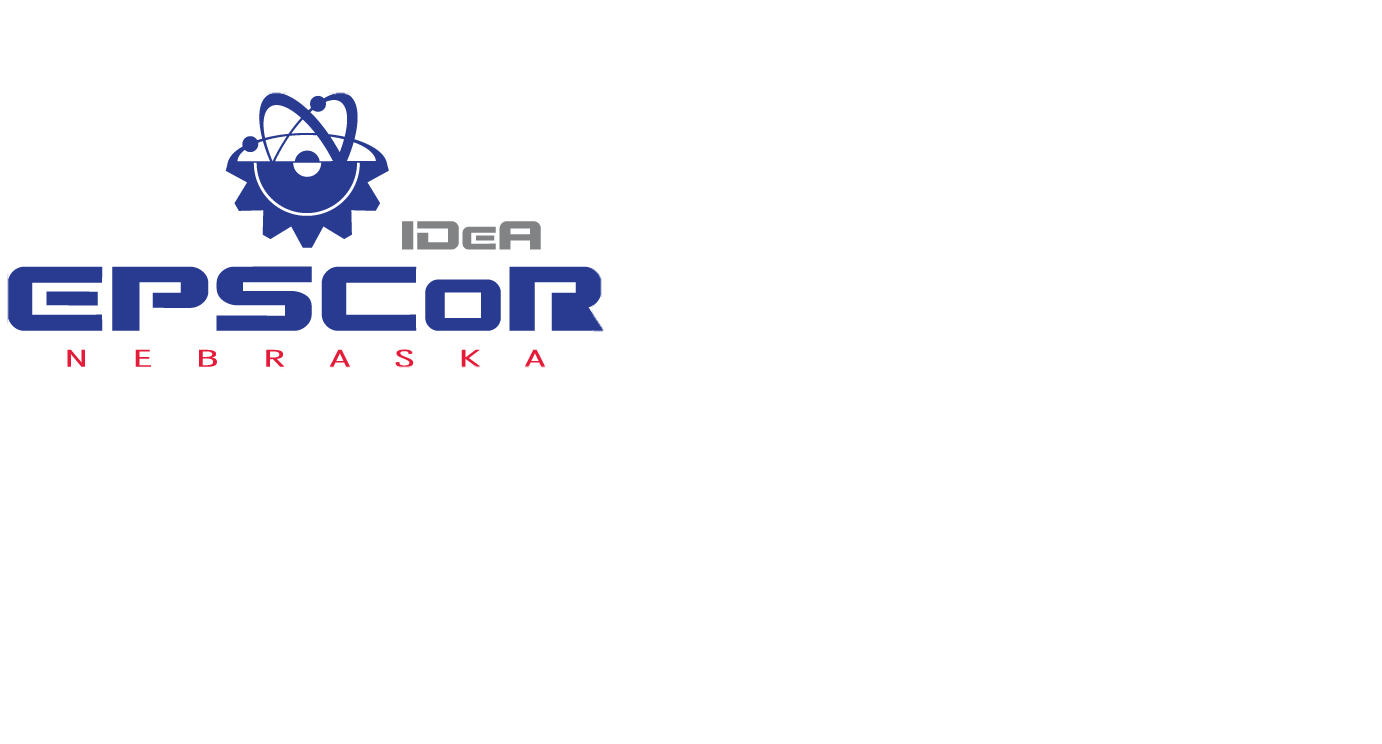 Figure 3. Sample graph using data calculated in Microsoft Excel illustrating the effect of quadratic air resistance on a projectile. Range of each projectile is indicated to the right of the curve.
Figure 2. Schematic illustrating the various kicking parameters.  The force vector of the impactor on the ball is indicated  by the arrow at the left; the initial velocity vector is shown at the right.